Blumenkohl putzen
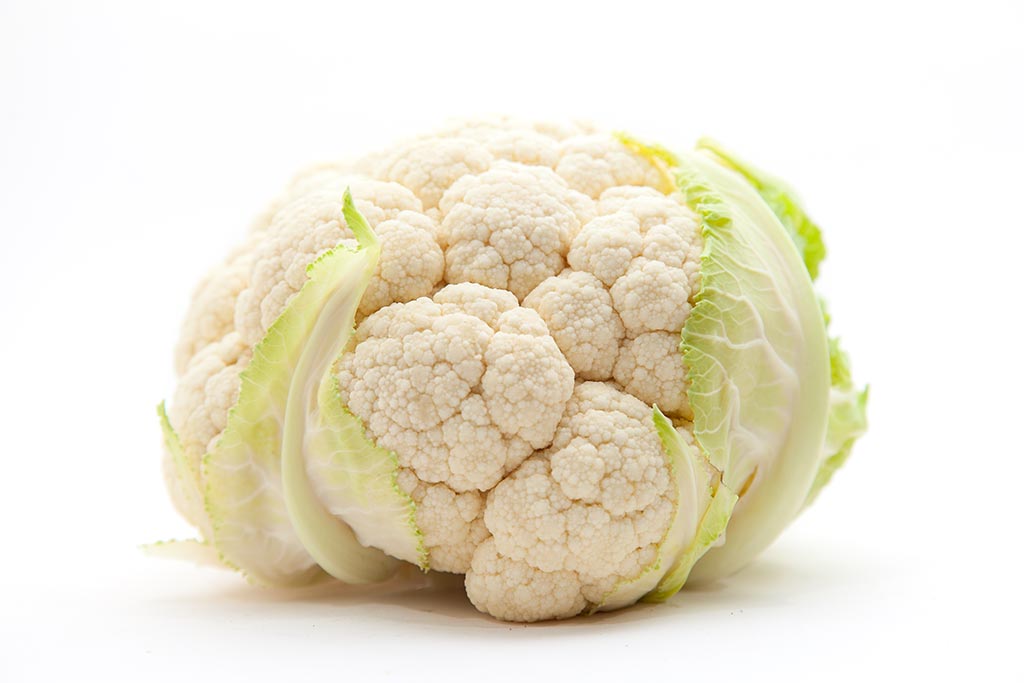 Blätter und Strunk entfernen
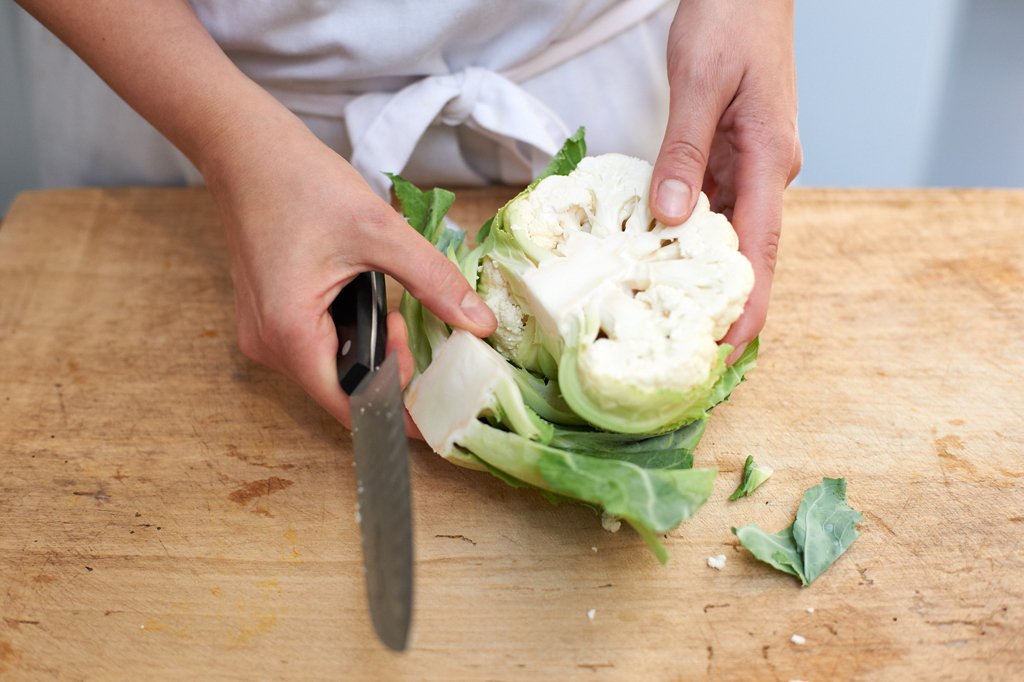 Die zarten Blätter mit kleinem Messer abschneiden.
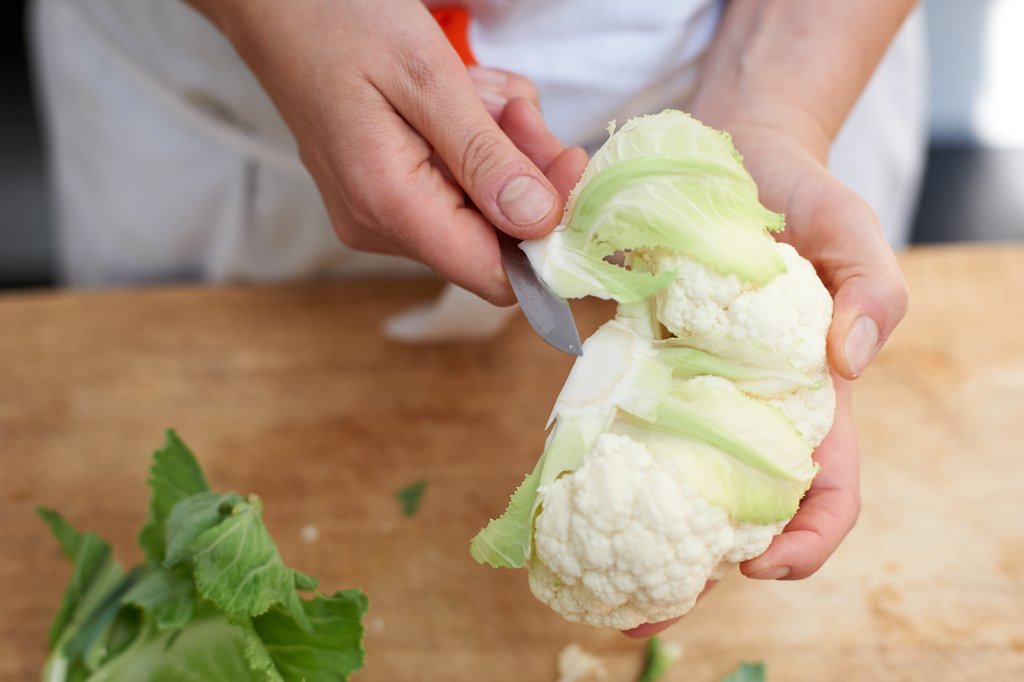 Blumenkohl erst in grobe Röschen teilen.
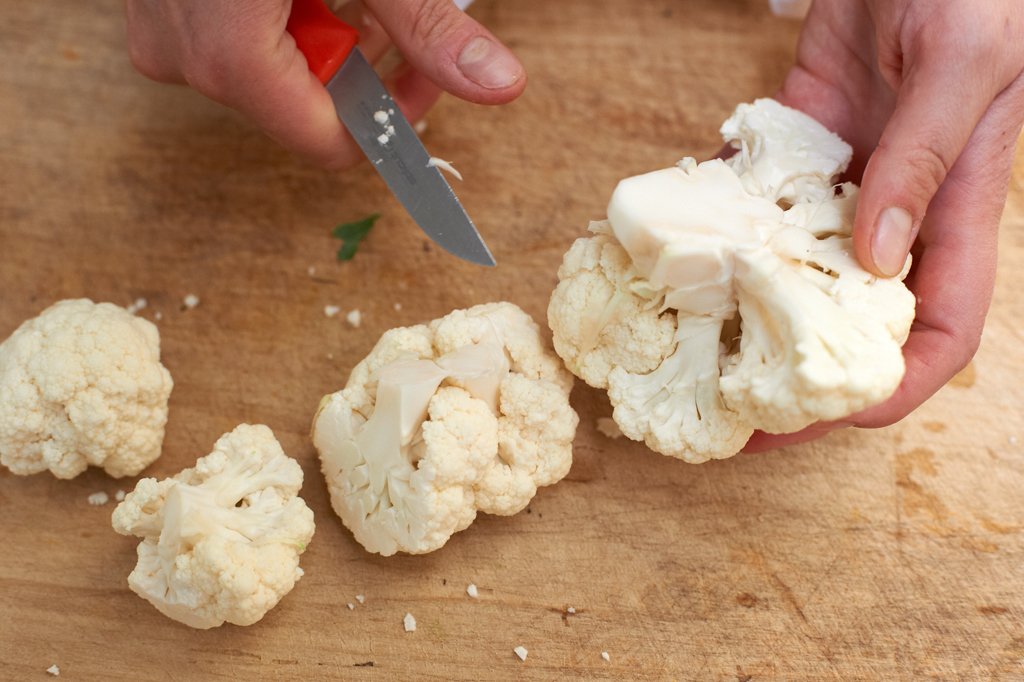 Blumenkohl anschließend in kleine Röschen teilen. Achten Sie darauf, dass die Röschen ungefähr die gleiche Größe haben, damit sie gleichmäßig gar werden.
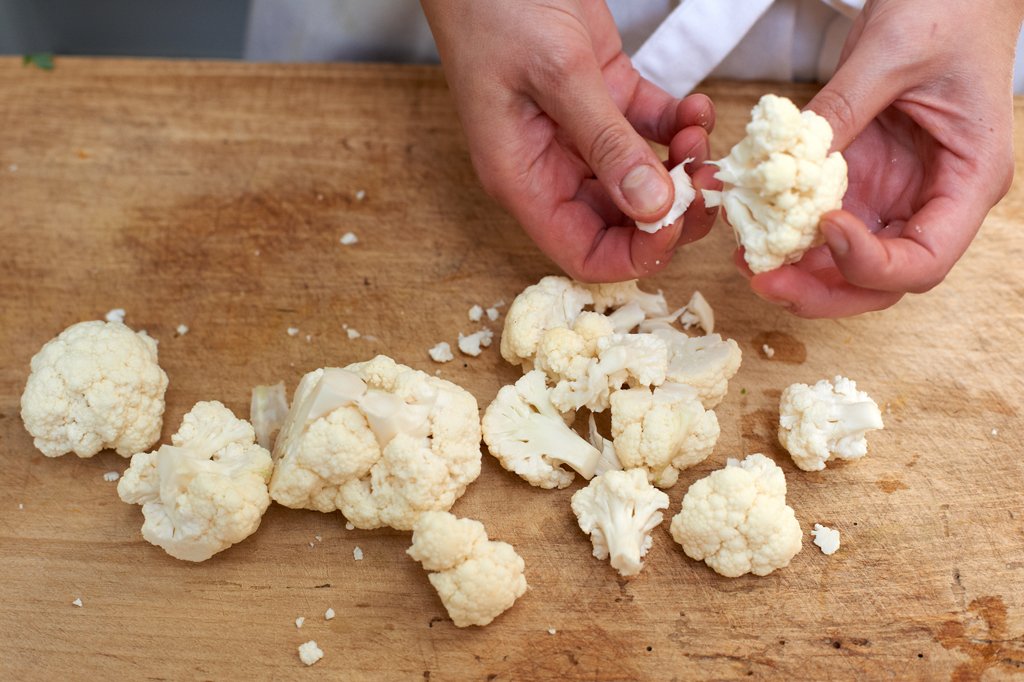 Auch den Strunk kann man wunderbar mitkochen - hierfür den Strunk schälen und klein würfeln
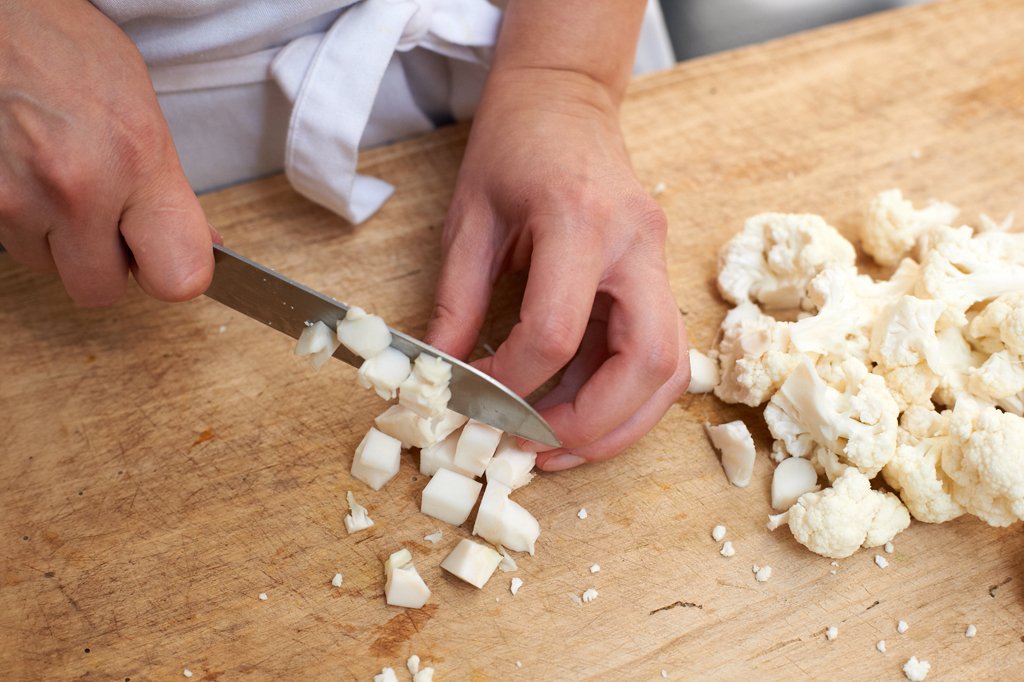